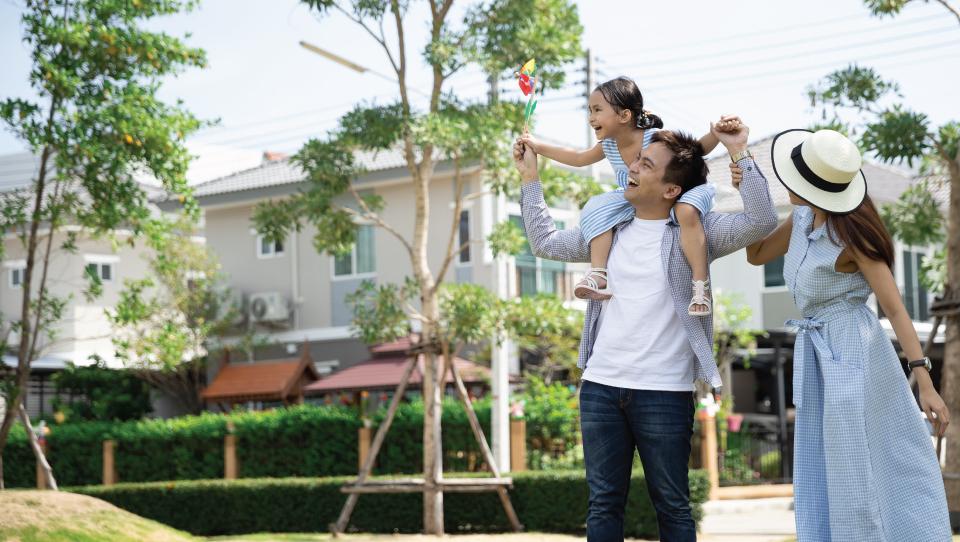 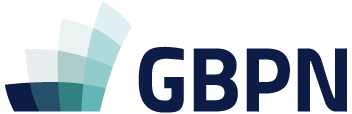 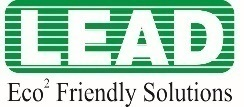 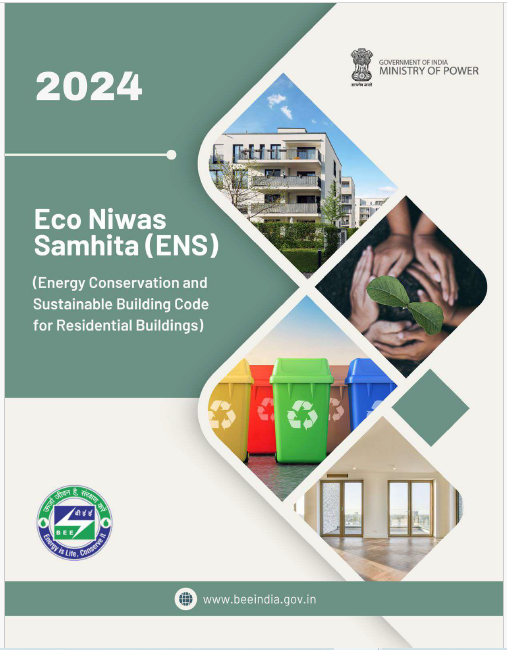 ENS 2024
Waste Management
Prepared by : LCES
Created Jan 2025
[Speaker Notes: Time- 45 Sec
The Eco Niwas Samhita is a set of guidelines focused on sustainable residential building practices in India.
The code got amended in 2024 with sustainable practices and it is also called ECSBC for residential buildings .]
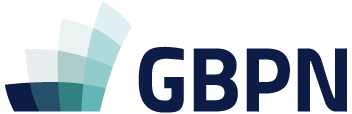 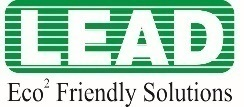 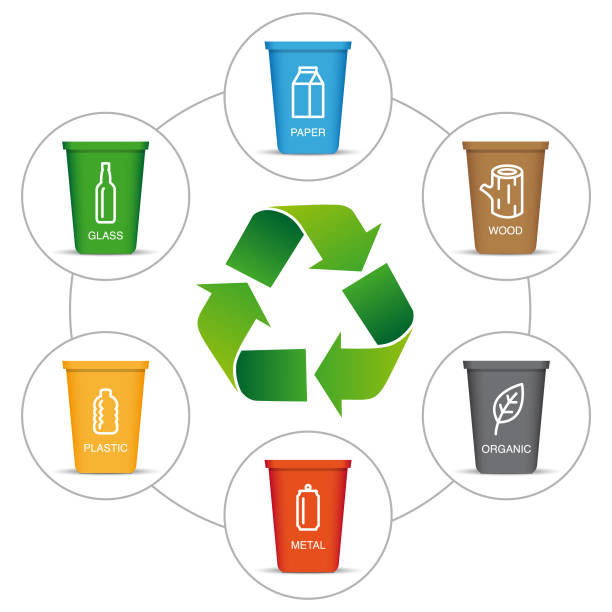 Waste Management
Objective
Effective waste management minimizes the waste generated, directing it away from landfills and promoting recycling and reuse.
Our goal is to create cleaner, healthier, and more sustainable communities through efficient waste management strategies
Image source: Certifieswastesolutions, Link
[Speaker Notes: Time : 30 Sec
Importance of waste management to be explained.]
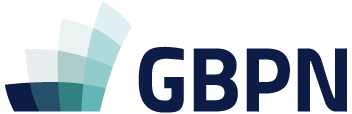 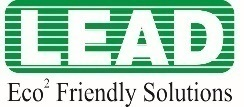 Scope of waste management
This section discusses the scope of waste management within a construction project, emphasizing the importance of minimizing waste at both the construction and post-occupancy stages.
[Speaker Notes: Time : 30 Sec

Slide is self explanatory.]
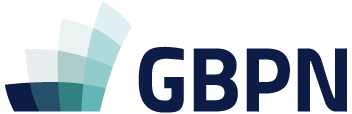 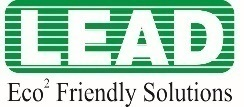 FRAMEWORK of sustainable Waste management
Waste Management
Incremental Provisions
Mandatory Provisions
Construction Waste Management
Post Construction Waste Management
Post Construction Waste Management
Construction Waste Management
[Speaker Notes: Time : 60 Sec

Explains the main categories addressed in the module along with mandatory and incremental categories.]
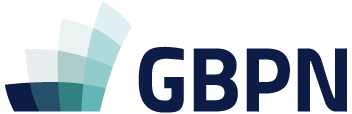 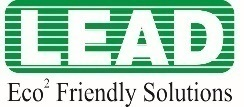 Classification of Construction Waste
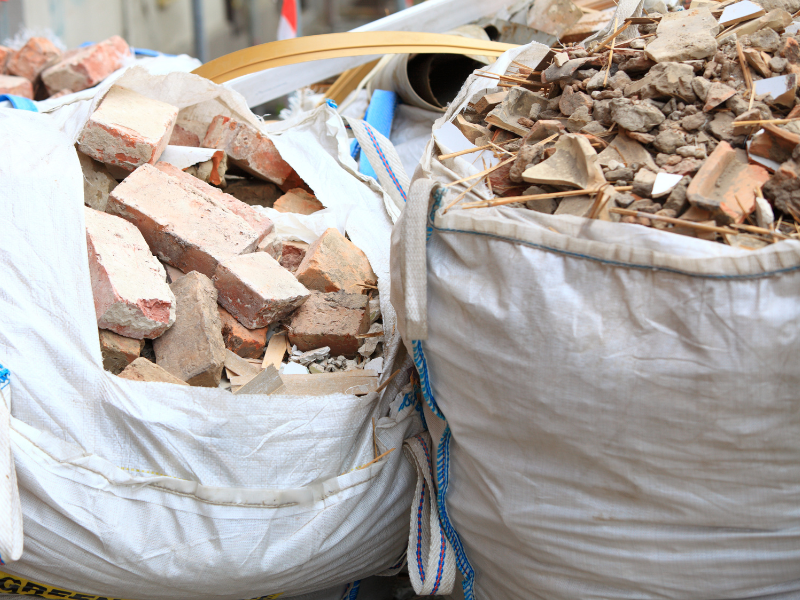 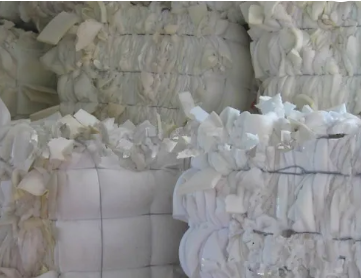 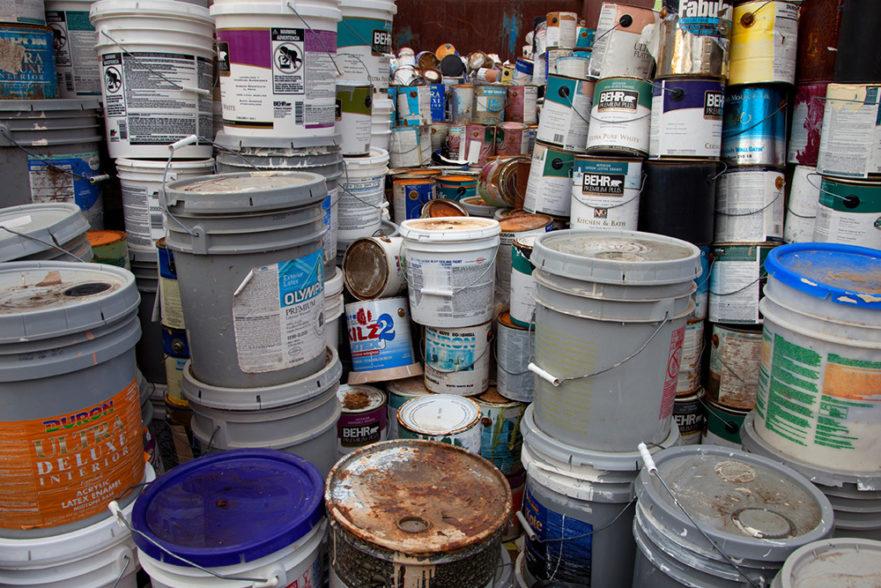 1. Non-Hazardous Waste: Metals, wood, masonry, etc
2. Packaging Waste: Plastic wrapping, foam, crates, and other materials used in packaging.
3. Hazardous Waste: Lead, adhesives, broken glass, etc., requiring special disposal measures.
Image source: From Left to Right
1.Wellingtonwaste, Link, 2. Tradeindia, Link, 3. Maratek, Link
[Speaker Notes: Time : 45 Sec

Slide talks about types of waste generated during the construction phase.
Content is self explanatory.]
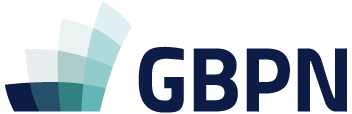 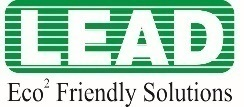 Classification of Post-Occupancy Waste
2. Wet Waste: Organic waste such as food and horticulture waste.
1. Dry Waste: Plastics, paper, electronics, metals, etc.
3. Sanitary Waste: Diapers, sanitary pads, masks, etc.
4. Hazardous Waste: Chemical containers, batteries, syringes.
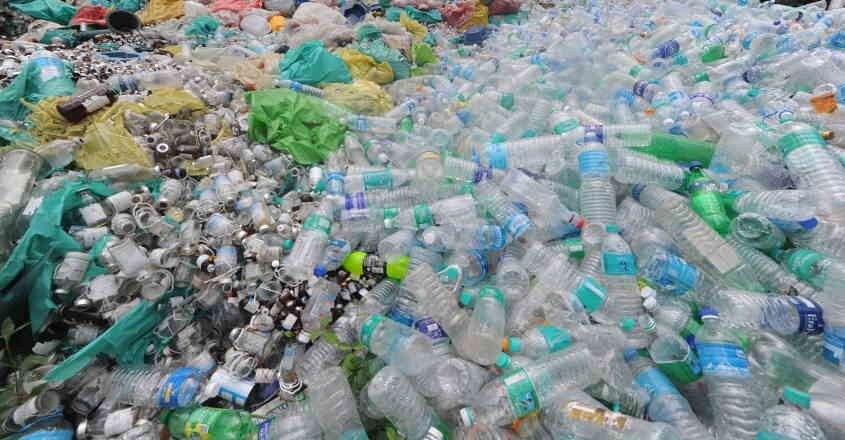 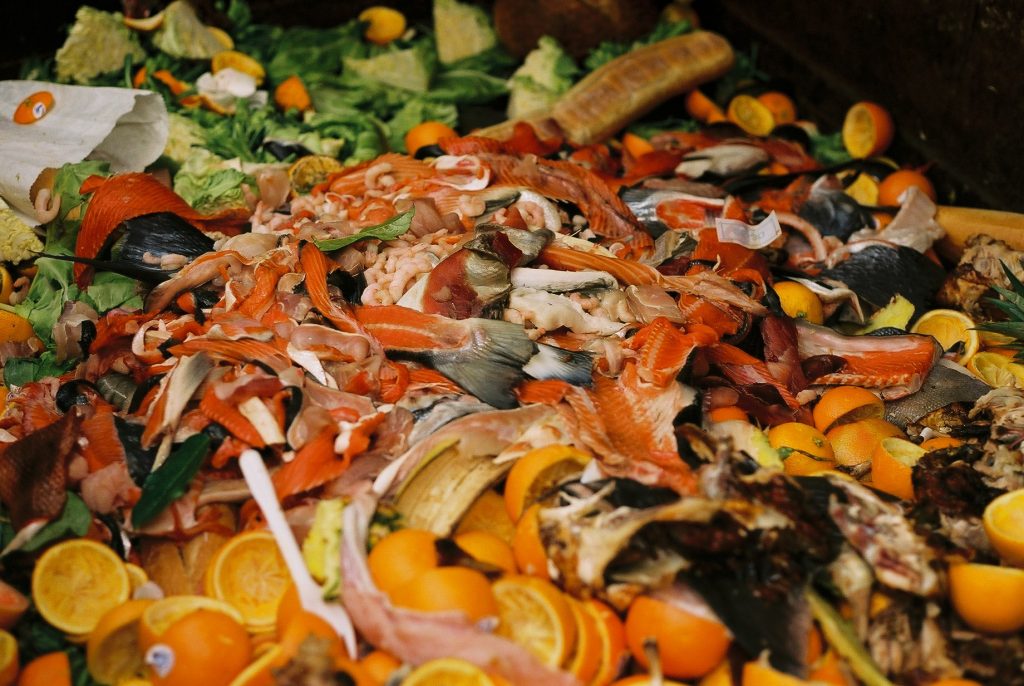 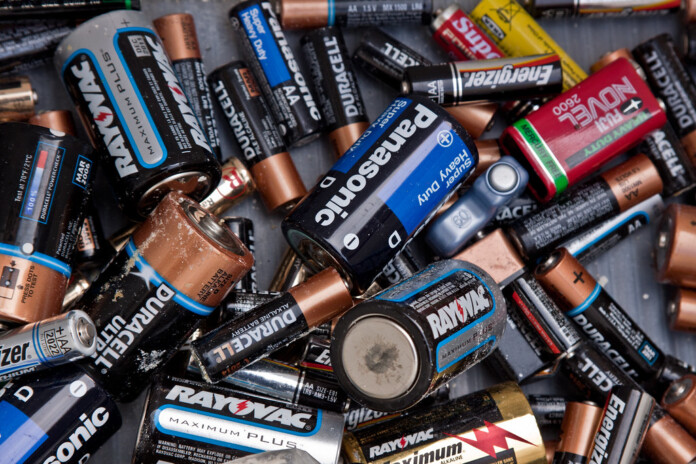 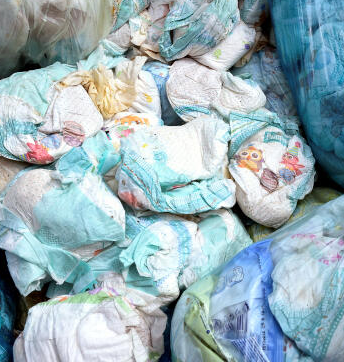 Image source: From Left to Right
1.Omamanorama, Link, 2. Analyticsindiamag, Link, 3. Lemonde, Link , 4.Sustainabilitynext, Link
[Speaker Notes: Time : 45 Sec

Slide talks about types of waste generated during post-occupancy.
Content is self explanatory.]
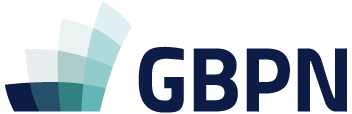 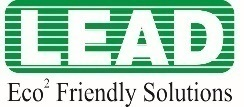 Mandatory requirement
Construction Management
SEGREGATION AND STORAGE OF WASTE

Designated areas shall be provided within the site/ neighboring site for collection, segregation, and storage of segregated waste as mentioned in the classification of Construction Waste.
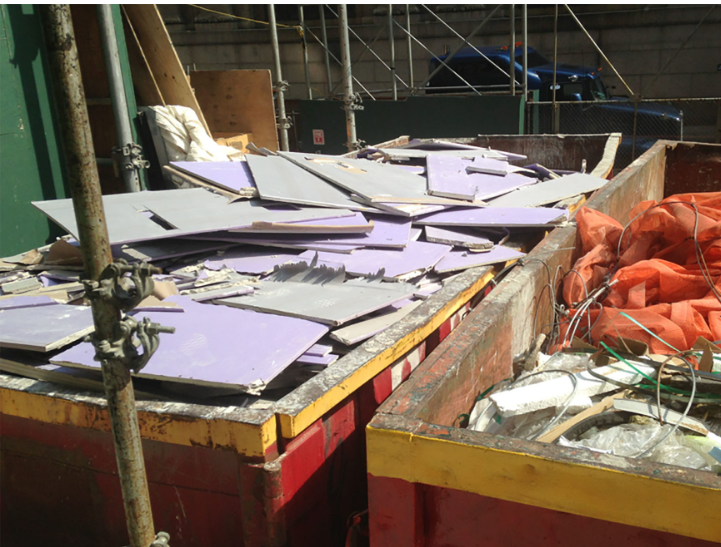 Image source: Zerowastedesign, Link
[Speaker Notes: Time : 45 Sec

Waste generated during the construction are classified into Non-hazardous waste, packaging waste and Hazardous waste.
Designated area should be provided for each classification of waste within the site/adjacent site for collection, segregation & storage to be taken care for Code compliance]
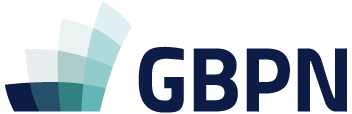 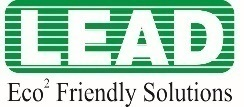 Mandatory requirement
Construction Management
MINIMIZATION OF NON HAZARDOUS WASTE

Non-hazardous waste, such as metals and masonry  materials, should be minimized and reused.
At least 50% of the non-hazardous waste generated during construction should be repurposed or recycled. This helps reduce landfill contribution and saves on resources.
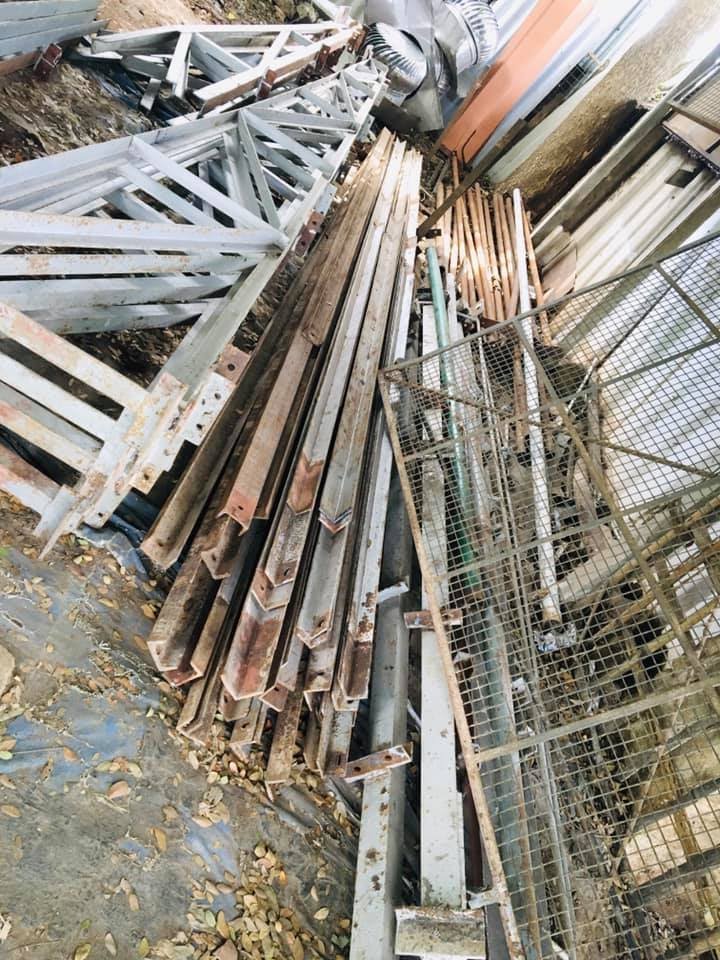 Image source: Facebook, Link
[Speaker Notes: Time : 45 Sec

Some types of construction waste can be reused/repurposed on-site as fill material for levelling uneven terrain, filling excavated areas, or creating embankments, as a base or subbase material for road construction, for erosion control measures, constructing retaining walls, as bedding and backfill material for utility pipelines, etc]
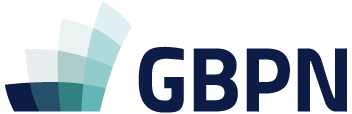 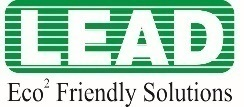 Incremental Provisions
MINIMIZATION OF NON-HAZARDOUS WASTE

Non-hazardous construction waste generated shall have to be reused/ repurposed/ recycled/ salvaged, to comply with the requirements as per below Table.
[Speaker Notes: Time : 30 Sec

Slide is self explanatory.]
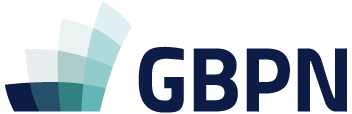 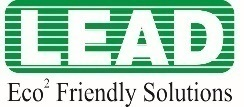 Mandatory requirement
Construction Management
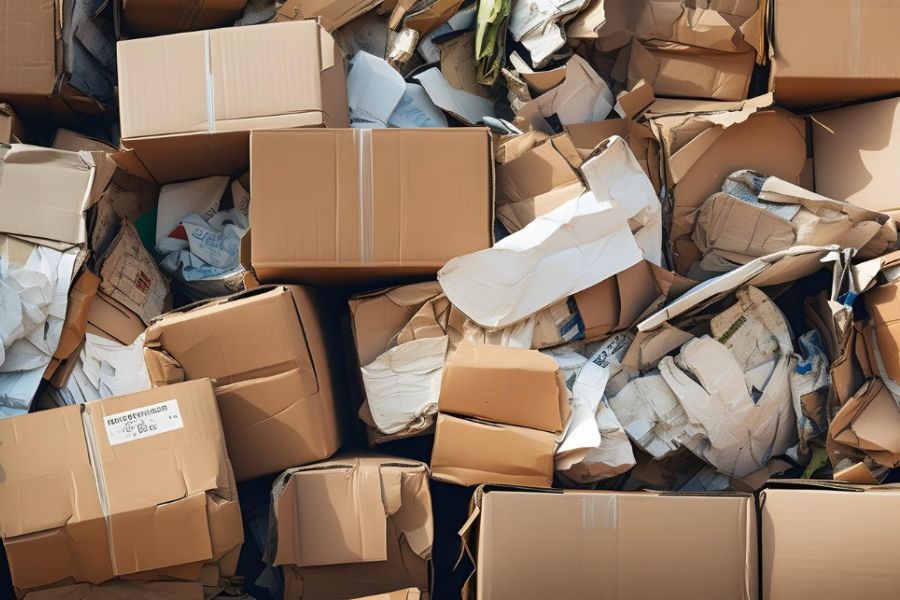 Recycling of Packaging Waste
Packaging waste such as cardboard, plastic wrap, and foam should be sent for recycling.
100% of packaging recyclable waste must be handed over  to authorized recyclers or municipalities to ensure safe disposal.
Image source: Paramountglobal, Link
[Speaker Notes: Time : 45 Sec

Slide is self explanatory.]
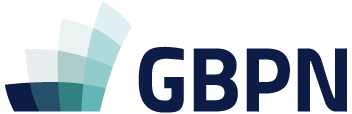 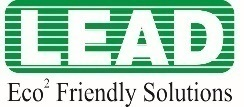 Mandatory requirement
Construction Management
Divert Construction Waste from the Landfill

Ensure that all (100%) the construction waste (by either weight or volume) generated during the construction process is either reused/repurposed/salvaged on-site, diverted to recycling facilities, or safely handed over to municipalities.
Diversion efforts shall be tracked throughout the construction process.
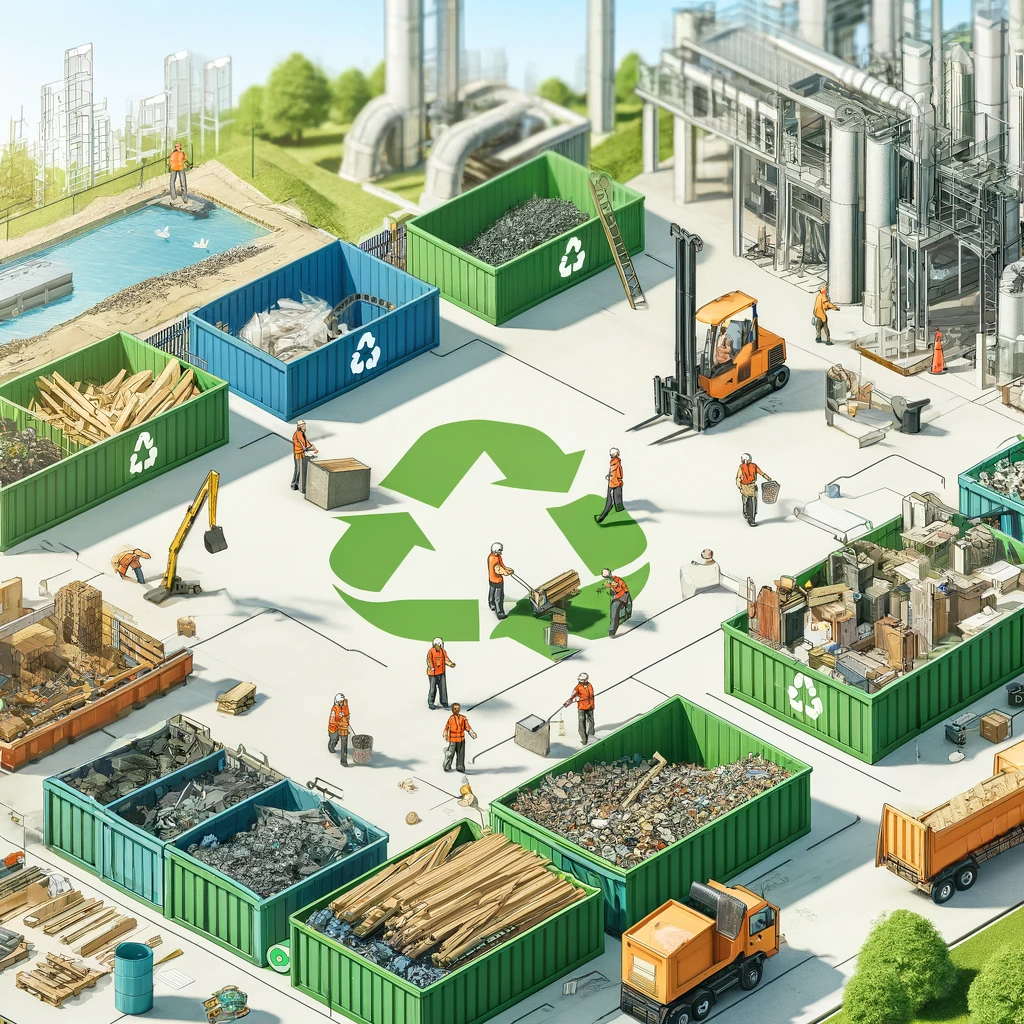 Image source: Siteservicesusa, Link
[Speaker Notes: Time : 45 Sec

Slide is self explanatory.]
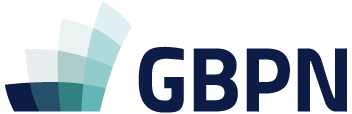 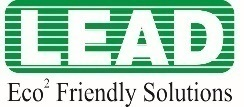 Mandatory requirement
Post - Construction Management
Waste  collection, Segregation & Storage

Post-construction, waste management protocols must be in place to collect, segregate, and store all types of waste. 
A designated centralized waste collection unit  should be established with at least four colour-coded bins for dry waste, Organic waste, sanitary, and hazardous waste E-waste.
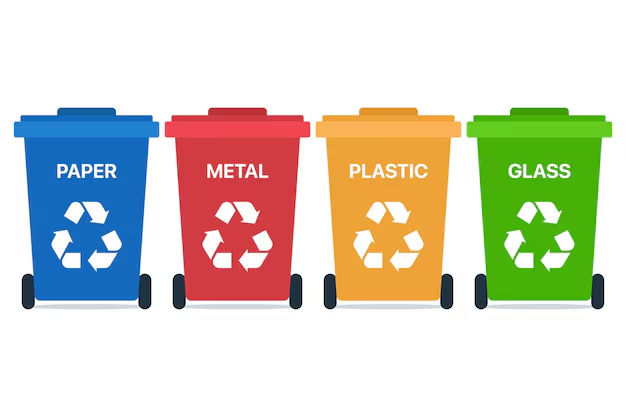 Image source: Freepik, Link
[Speaker Notes: Time : 120 Sec

A daily waste collection schedule should be developed to collect the segregated waste from each building and store at a designated centralized storage area in the premises until its transportation to respective recyclers. 
Dry, sanitary, and hazardous waste shall be transported to/ collected by authorized recyclers/ Municipal Corporation.]
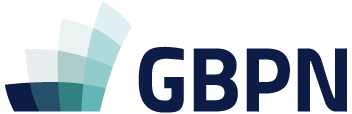 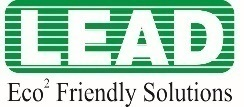 Incremental Provisions
WASTE COLLECTION, SEGREGATION AND STORAGE 

Different categories (organic, sanitary, Hazardous, plastic, paper, glass, metal, packaging, E-waste) of colour-coded waste collection bins are provided for waste segregation in the centralized waste collection area, as per Table.
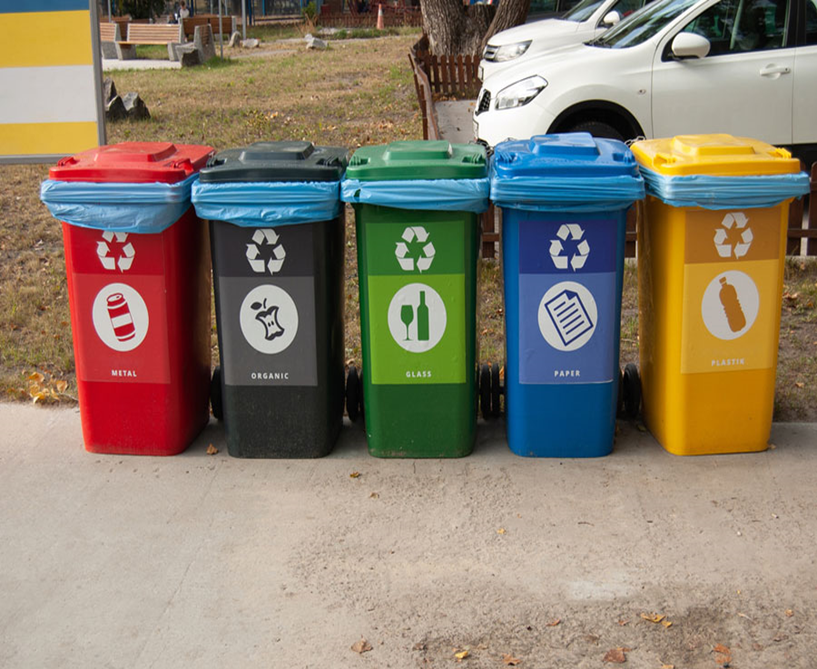 Image source: Kolkata Municipal Corporation, Link
[Speaker Notes: Time : 30 Sec

Slide is self explanatory.]
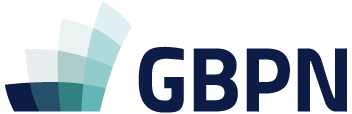 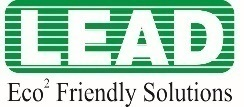 Mandatory requirement
Post - Construction Management
Organic waste
Organic waste Composter
Organic Waste Treatment

For projects with a built-up area of 5000 m2 or more, an onsite designated area shall be provided to compost (manually or mechanically) at least  50% of the organic waste must be treated onsite through composting methods.
Smaller projects can opt to hand over the organic waste to municipal facilities if composting on site is not feasible.
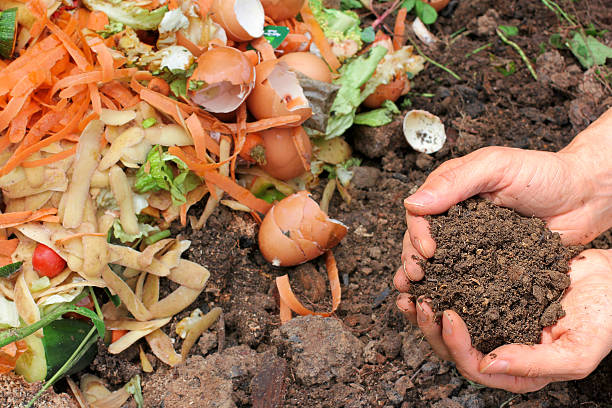 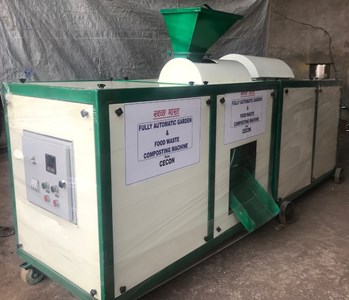 Image source: iStock, Link
[Speaker Notes: Time : 60 Sec

Slide is self explanatory.]
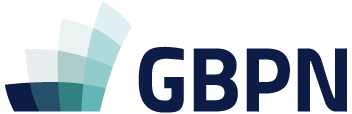 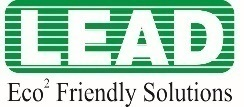 Incremental Provisions
ORGANIC WASTE TREATMENT

A designated area on the project site shall be provided to compost (manually or mechanically) to comply with the requirements as per  Table.
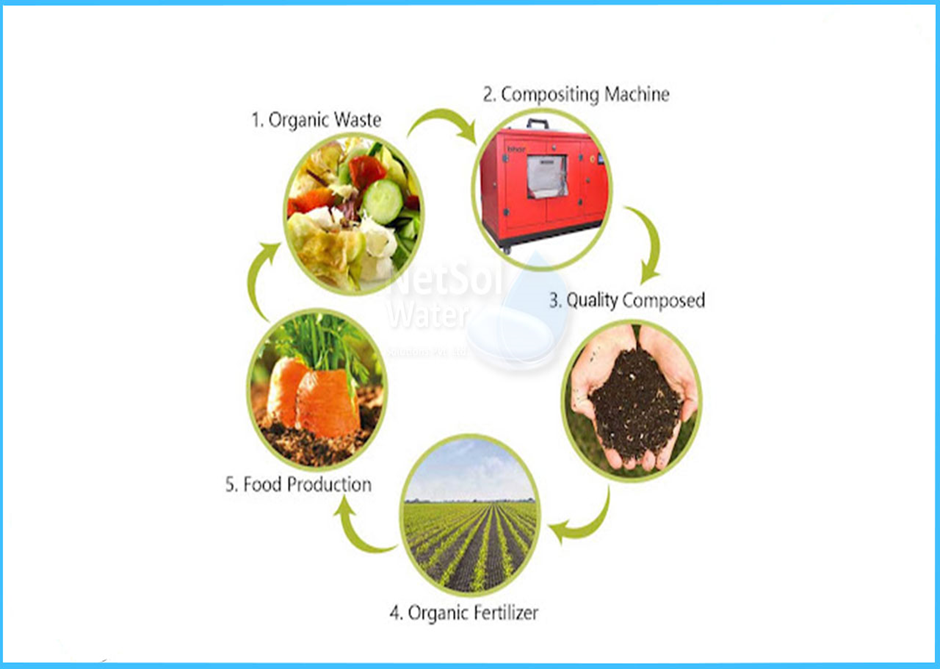 Image source: Kolkata Municipal Corporation, Link
[Speaker Notes: Time : 45 Sec

Slide is self explanatory.]
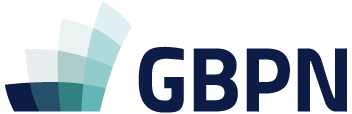 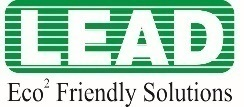 SUMMARY of Waste Management
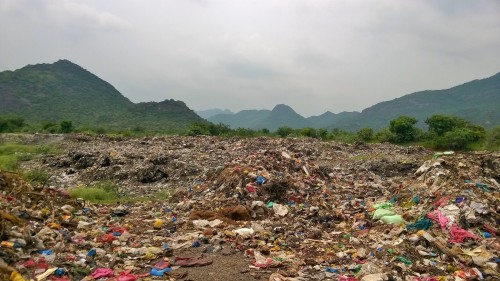 Construction waste management plan is to minimize the amount of materials going to landfills during construction by diverting the construction waste and land clearing debris from landfill disposal.
Post-occupancy waste management practices can significantly impact the sustainability of a community. Poor waste management practices, such as illegal dumping, can lead to environmental degradation and health risks for residents.
Image source: Globalrec, Link
[Speaker Notes: Time : 60 Sec

Slide is self explanatory.]
It’s time for a quick knowledge check!
[Speaker Notes: Time- 10 Sec]
SCAN ME for the quiz!
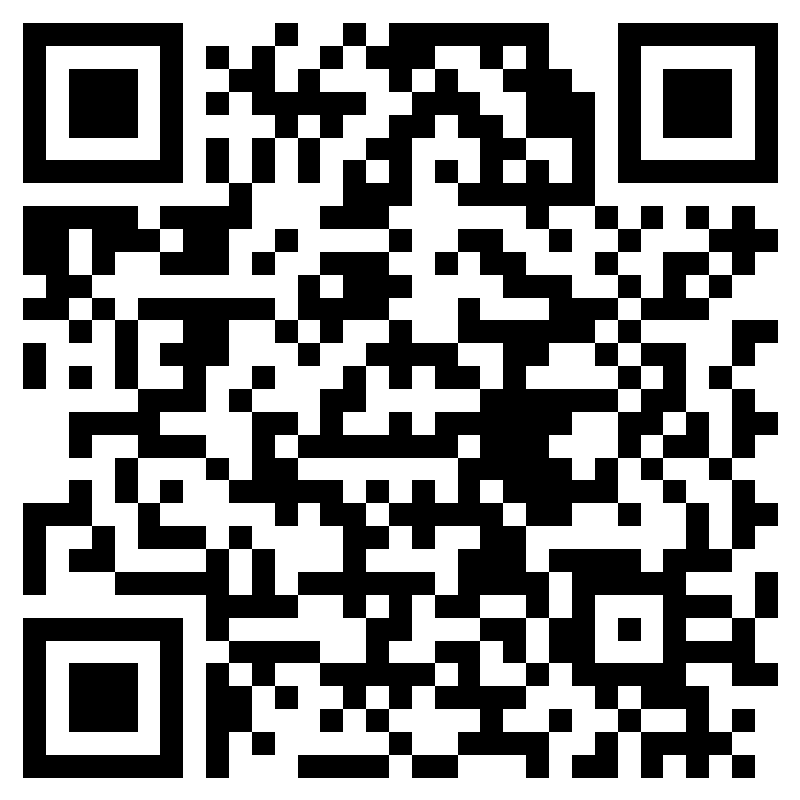 [Speaker Notes: Time- 45 Sec]
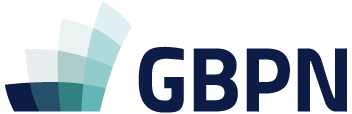 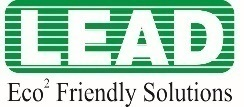 1. What is the primary goal of waste management?
1)  Reduce, Reuse, Recycle
2)  Bury all waste in landfills
4)  All of the above
3)  Reuse
[Speaker Notes: Time- 30 Sec
Ans: 3)  FOUR]
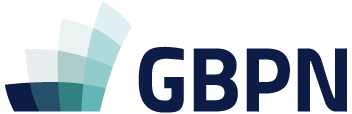 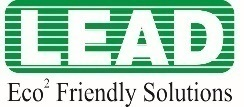 2. Which of the following is not an example of Organic waste?
2) Eggshells
1) Fruit and vegetable peels
4) Coffee grounds
3) Aluminum cans
[Speaker Notes: Time- 30 Sec
Ans: 3) 150-200 mm]
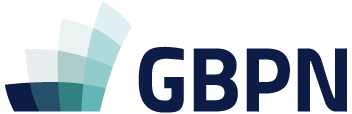 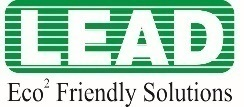 3. What are the key benefits of using color-coded waste bins?
1)  Helps in better waste segregation
2) Increases the volume of waste
3)  Reduces contamination of recyclable materials
4)  All of the above
[Speaker Notes: Time- 30 Sec
Ans: 3)  FOUR]
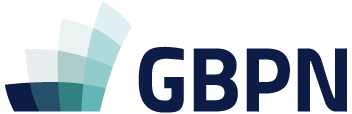 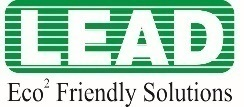 4. What is the recommended method for managing organic waste?
2) Burning
1) Composting
4) All of the above
3)Dumping in landfills
[Speaker Notes: Time- 30 Sec
Ans: 3) 150-200 mm]
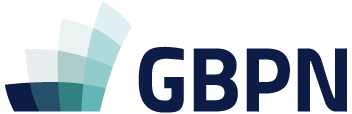 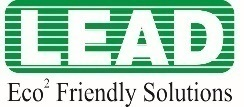 5. Why is waste segregation important?
2) To recycle useful materials
1) To make waste disposal easier
4) All of the above
3)To reduce landfill waste
[Speaker Notes: Time- 30 Sec
Ans: 3) 150-200 mm]
Let’s see how you scored!
[Speaker Notes: Time- 10 Sec]
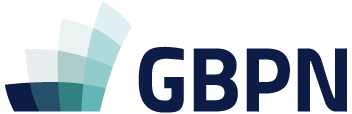 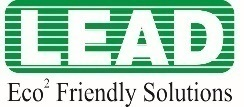 Sources to better understanding of waste management topic
Eco-Niwas Samhita (ENS) 2024 (Energy Conservation and Sustainable Building Code - Residential)
SOLID WASTE MANAGEMENT IN INDIAN PERSPECTIVES- https://www.researchgate.net/publication/373737929_SOLID_WASTE_MANAGEMENT_IN_INDIAN_PERSPECTIVES_A_COMPREHENSIVE_REVIEW
Challenges and opportunities associated with waste management in India- https://www.researchgate.net/publication/315541171_Challenges_and_opportunities_associated_with_waste_management_in_India
Scenario of solid waste management in present Indian context - https://nswai.org/docs/Scenario%20of%20solid%20waste%20management%20in%20present%20Indian%20context.pdf
Proper Waste Disposal According to the Properties of Each Material- https://youtu.be/Lfj8SKFlTpI?feature=shared
Waste Management - https://youtu.be/29OFyXJC_uA?feature=shared
National Solid Waste Association of India (NSWAI)-https://www.nswai.org/
 Waste management -https://en.wikipedia.org/wiki/Waste_management
Waste Management - https://www.almitrapatel.com/collection.htm
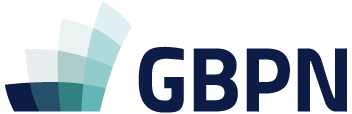 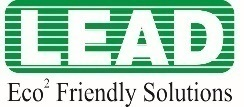 THANK YOU!